22. ISMERKEDÉS AZ ÉTKEZÉS ELŐTTI ÉS AZ ÉTKEZÉS UTÁNI IMÁDSÁGGAL
Kedves Szülők!
Kérjük, hogy segítsenek a gyermeküknek a hittanóra tananyagának az elsajátításában!
A digitális hittanórán szükség
lesz az alábbiakra:
internetkapcsolat,
lap vagy füzet,
színes ceruzák.

Kérem, hogy indítsák el a diavetítést! 
(A linkre csak így tudnak rákattintani!)
DIGITÁLIS HITTANÓRA
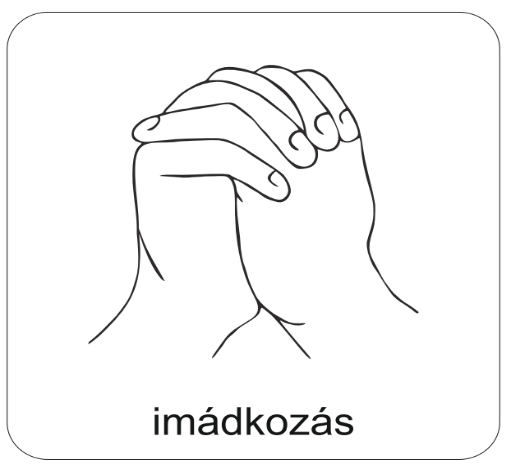 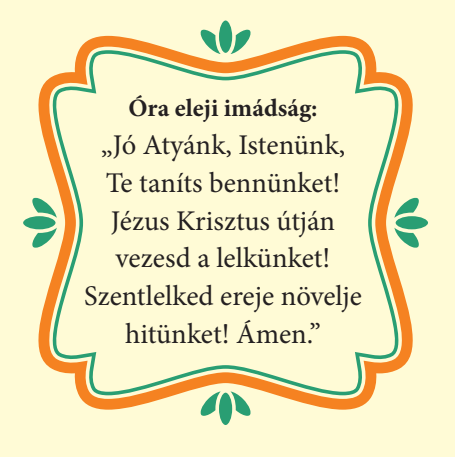 Áldás, békesség! 

Kezdd a digitális hittanórát az óra eleji imádsággal!
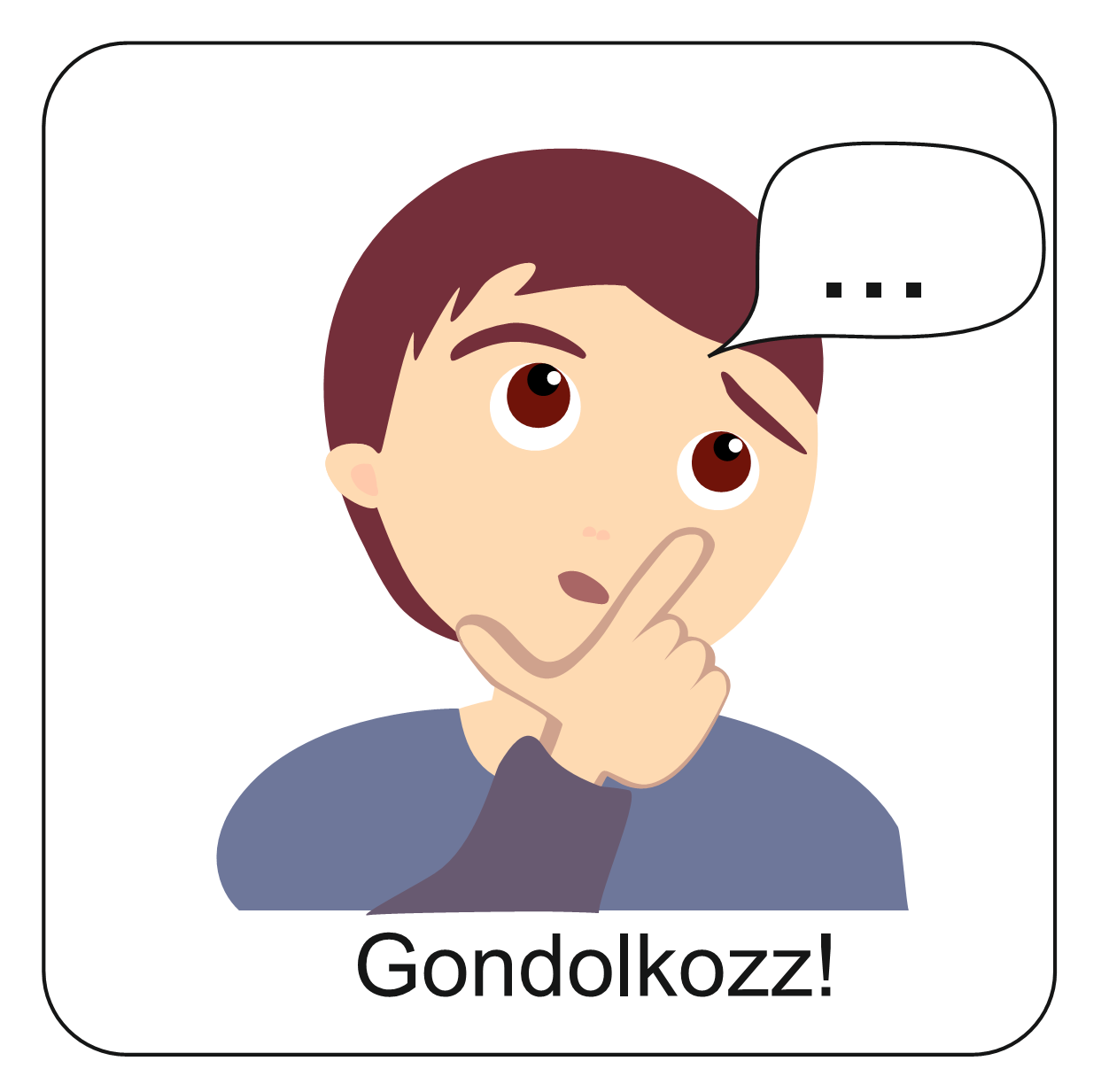 Nézd meg jól a képet! Mit tesznek az étkezés előtt?
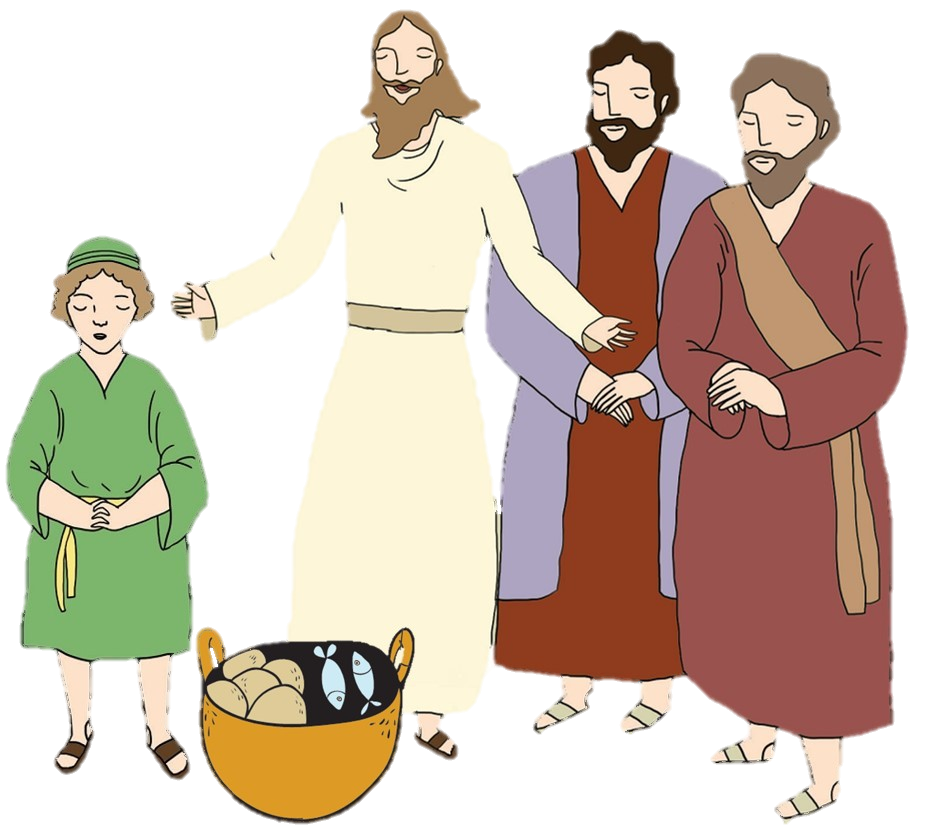 Jézus  vezetésével 
a tanítványok 
és a kisfiú 
az étkezés előtt 
HÁLÁT adtak 
Istennek
az ételért.
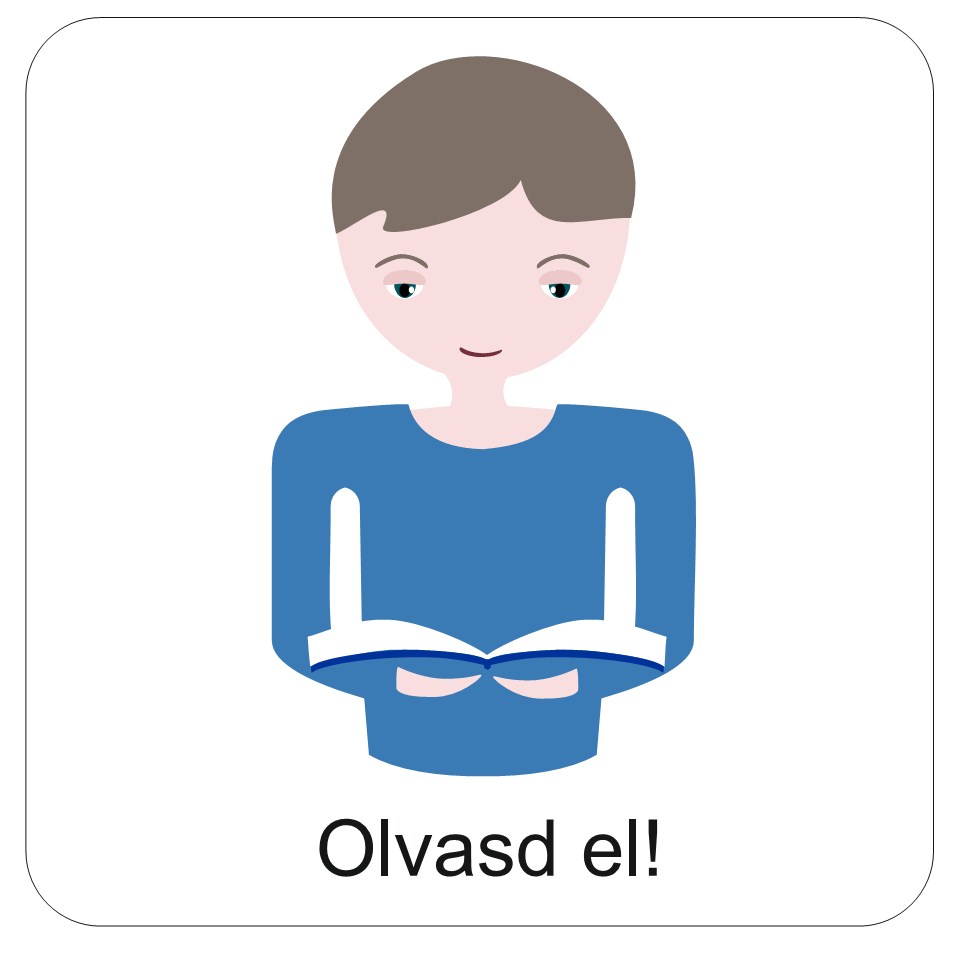 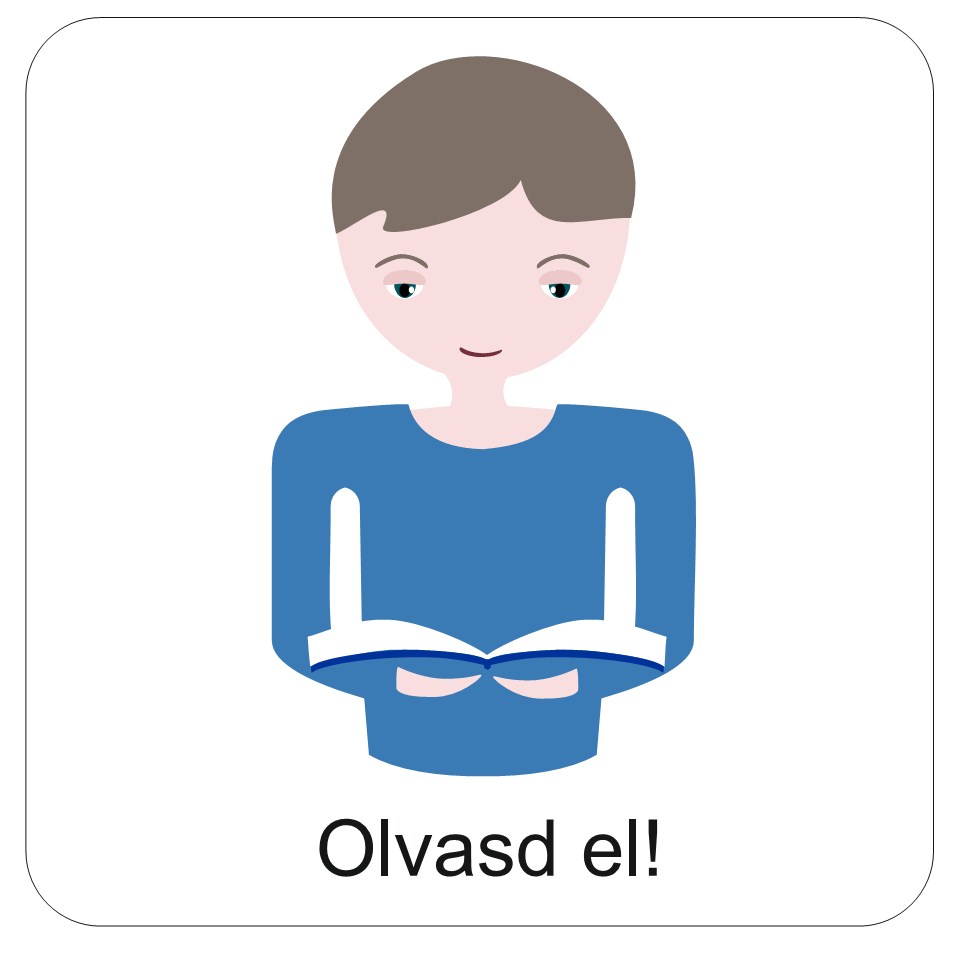 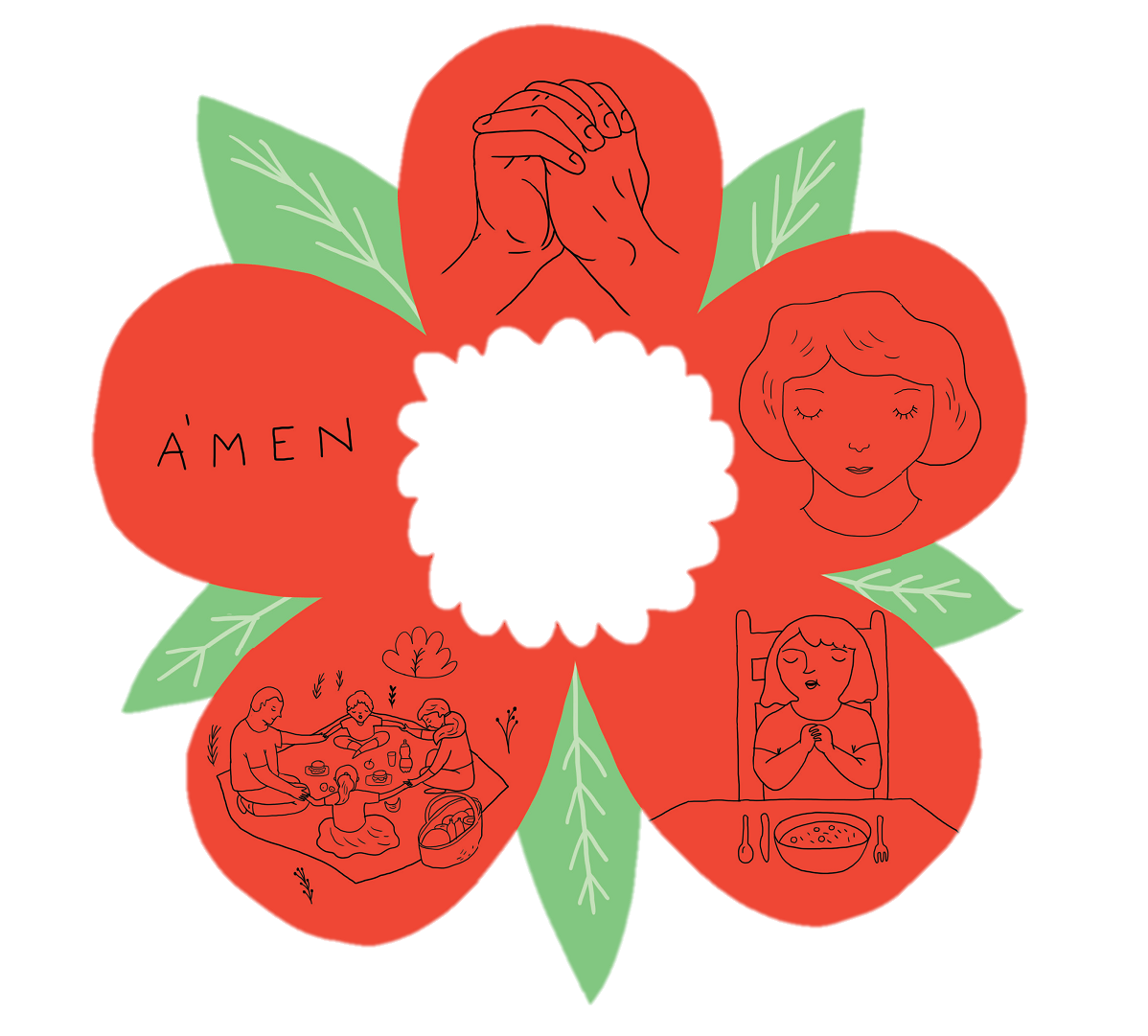 Olvasd el az étkezés előtti imádságot, 
és tanuld meg!
Jövel Jézus, 
légy vendégünk,
áldd meg, amit 
adtál nékünk.
Ámen.
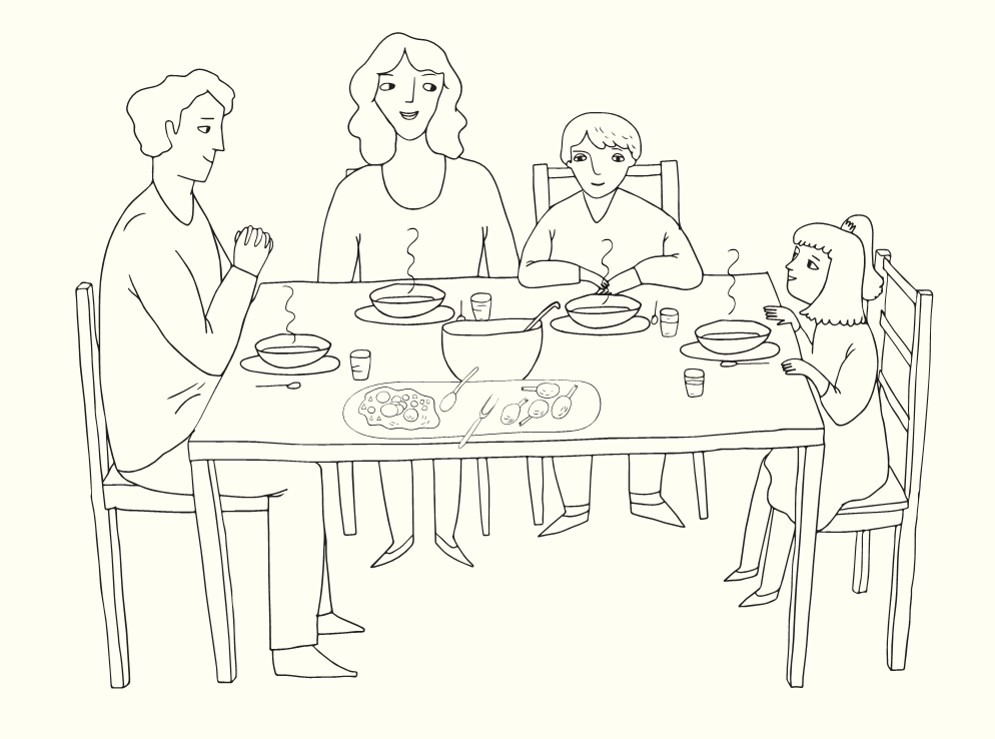 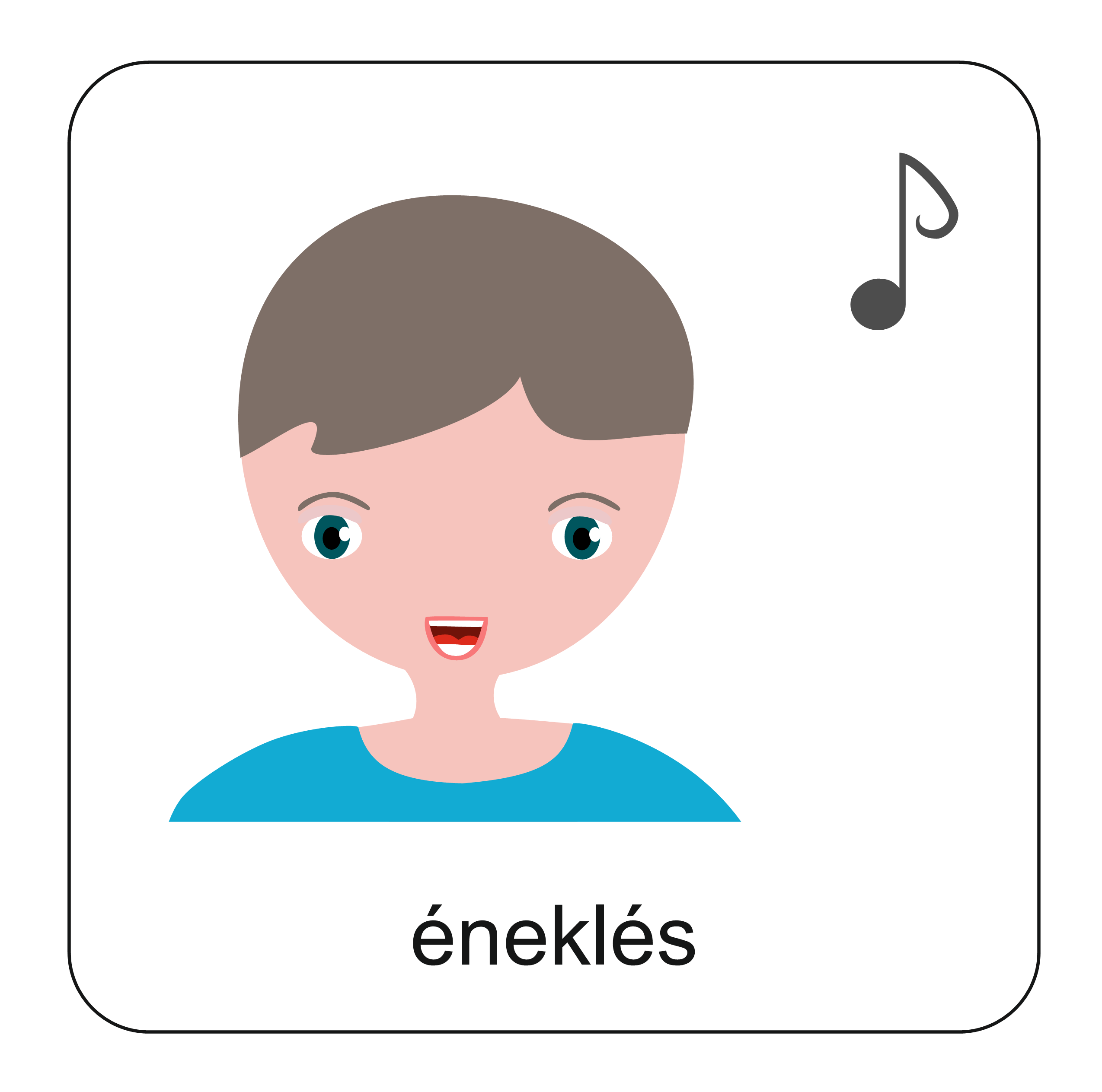 Énekeld el az étkezés előtti imádságot! Kattints ide!
Jövel Jézus, légy vendégünk,
áldd meg, amit adtál nékünk!

Adjad, Urunk, hogy jól essék,
a Te neved dicsértessék!
Ámen.
Az énekelt imádságnak van egy 2. versszaka is.
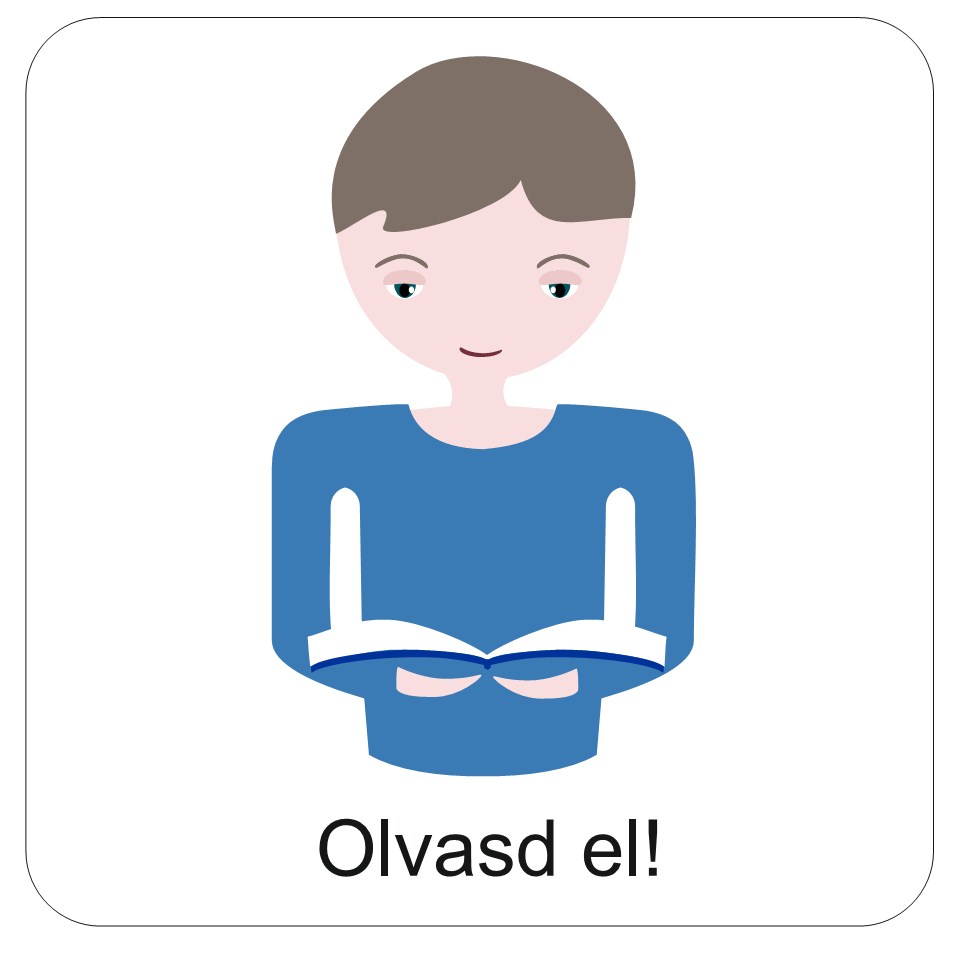 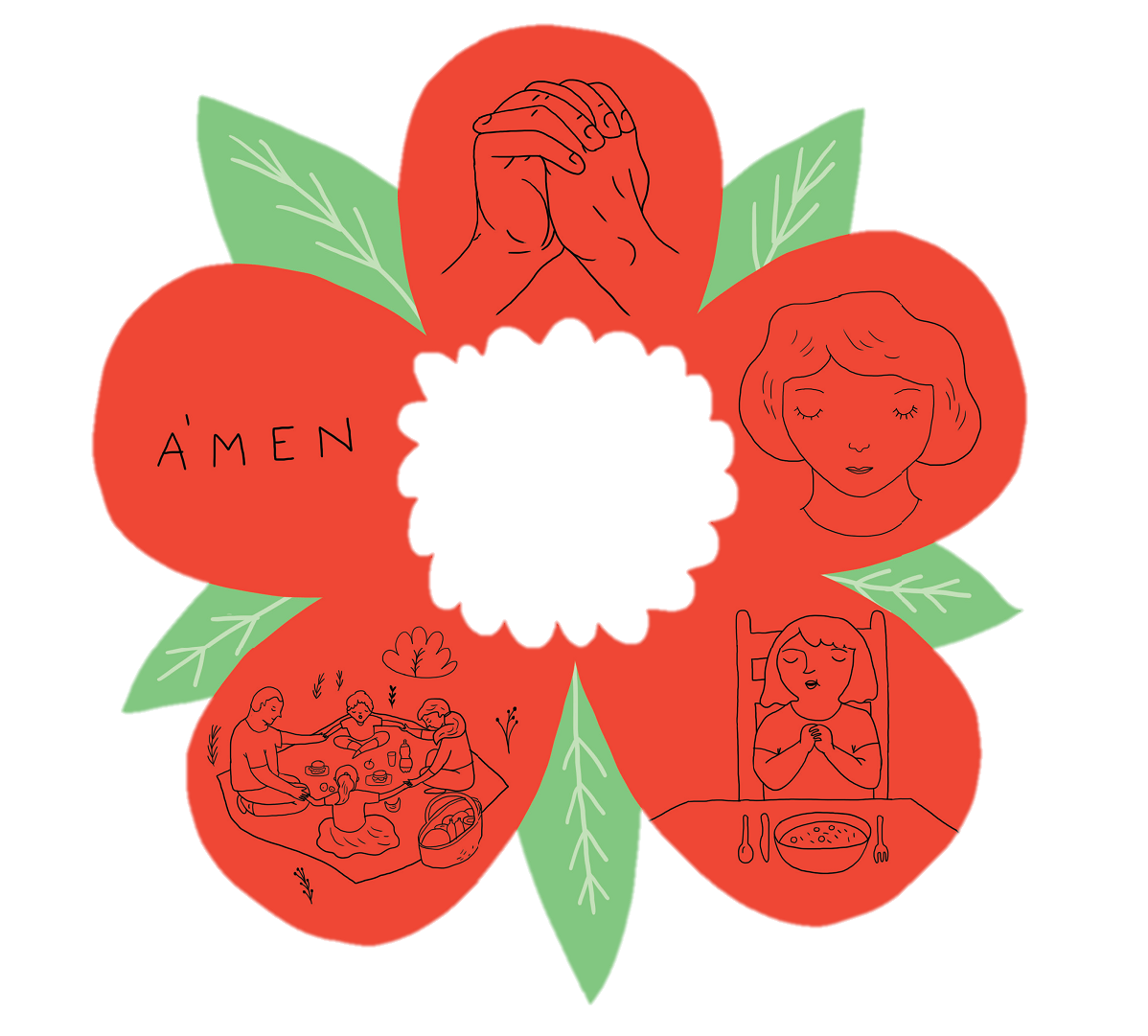 Olvasd el az étkezés utáni imádságot is, 
és tanuld meg!
Aki ételt, italt adott, annak neve legyen áldott!
Ámen.
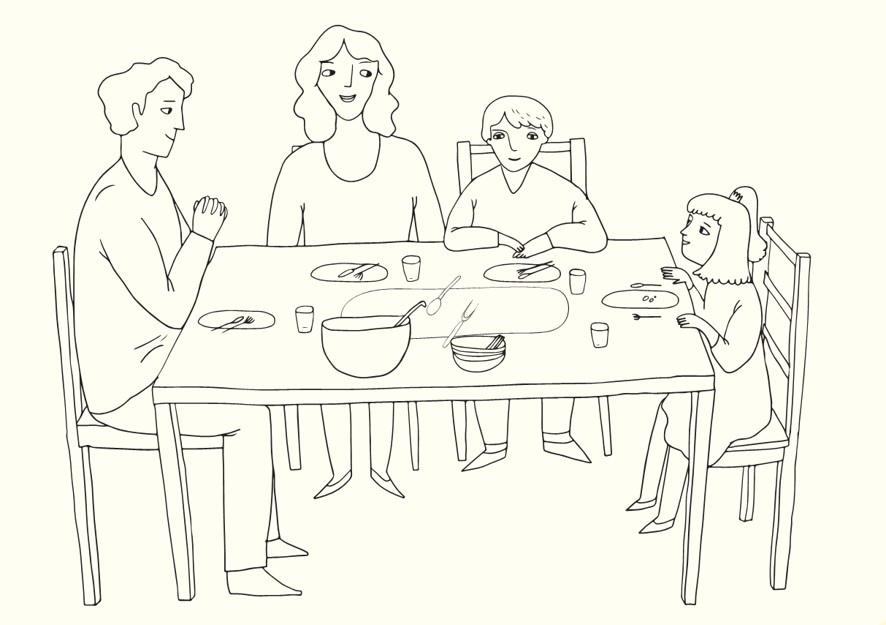 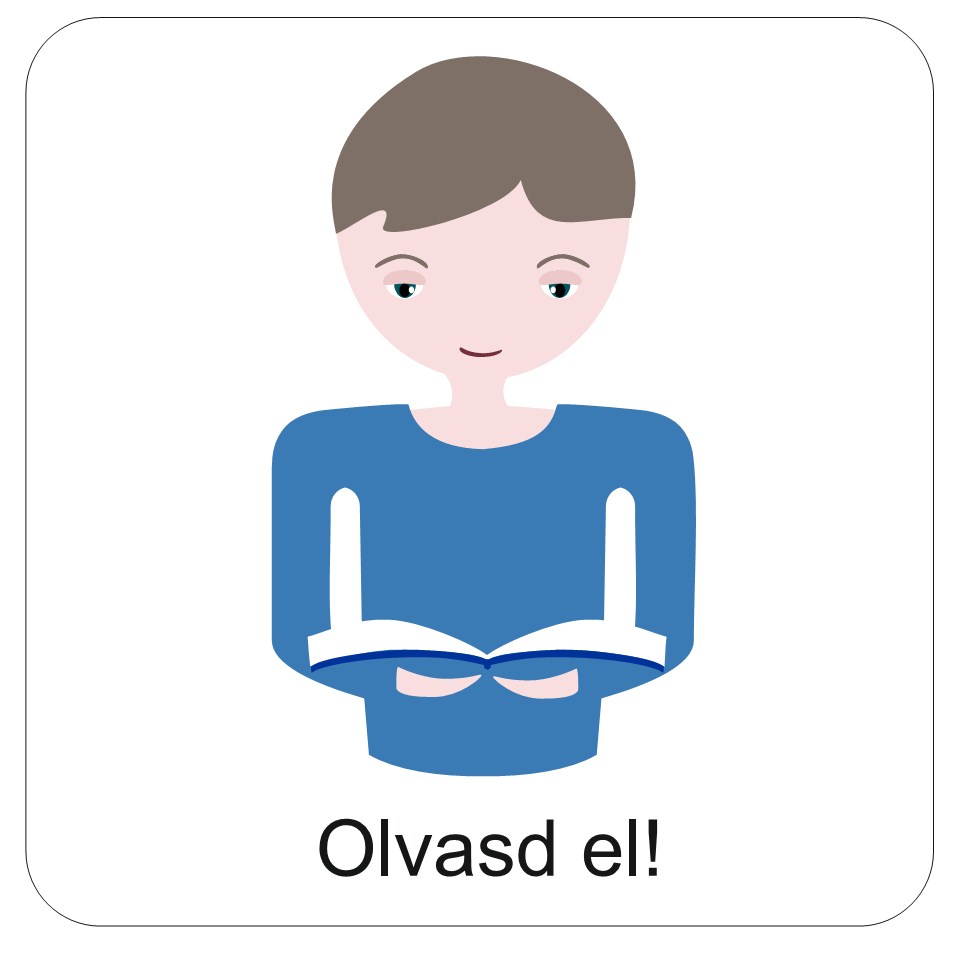 Nézd meg jól a képeket!
Hogyan szoktunk imádkozni étkezéskor?
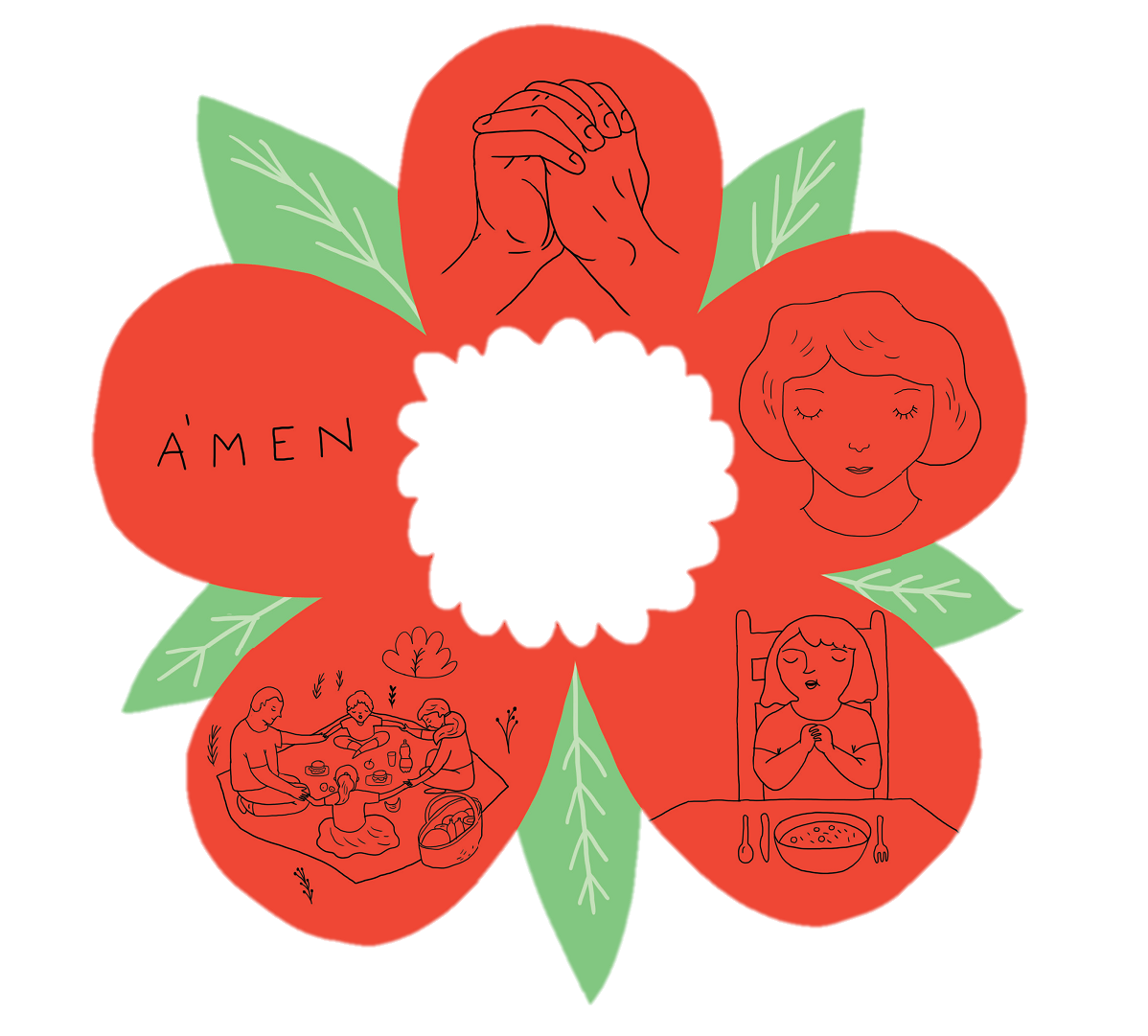 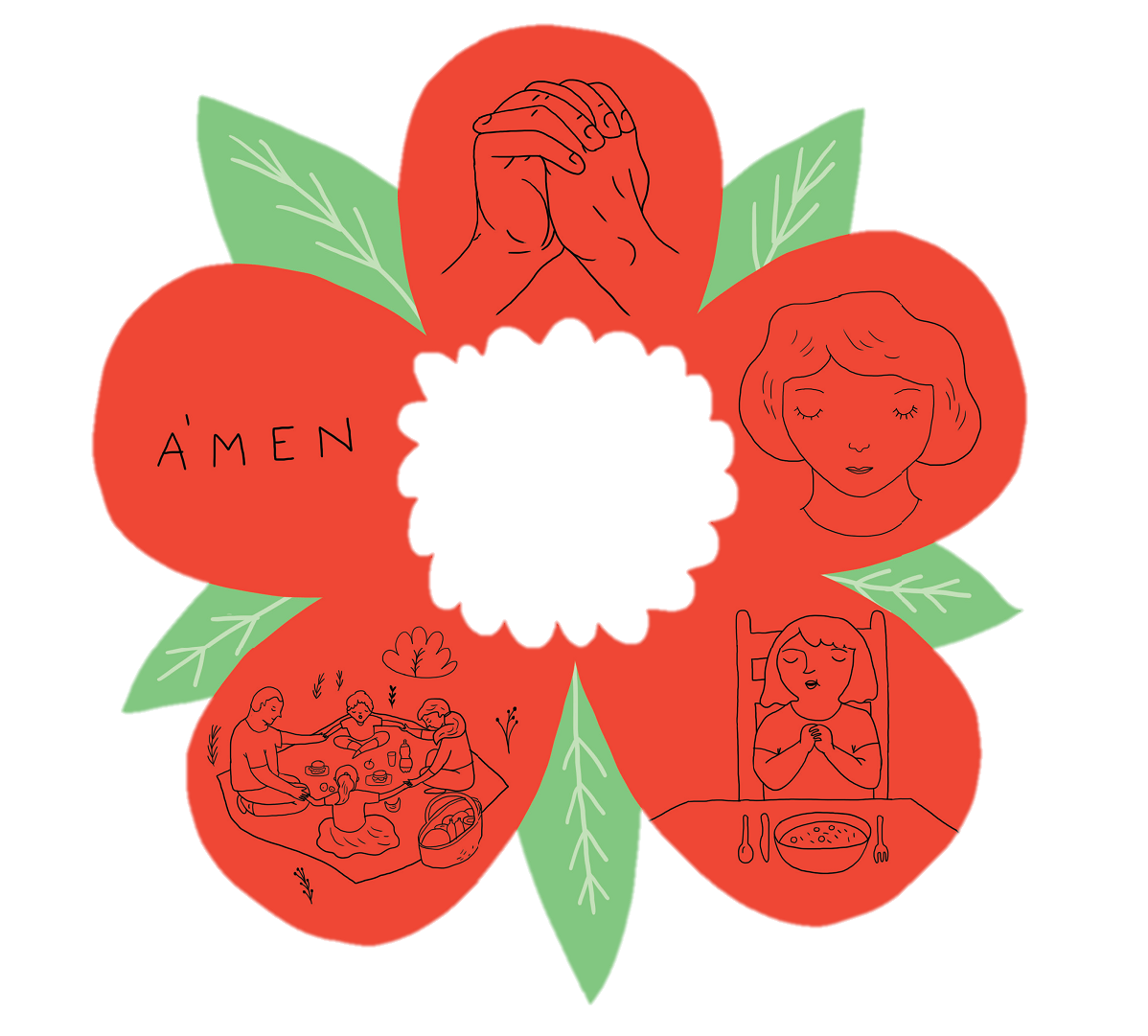 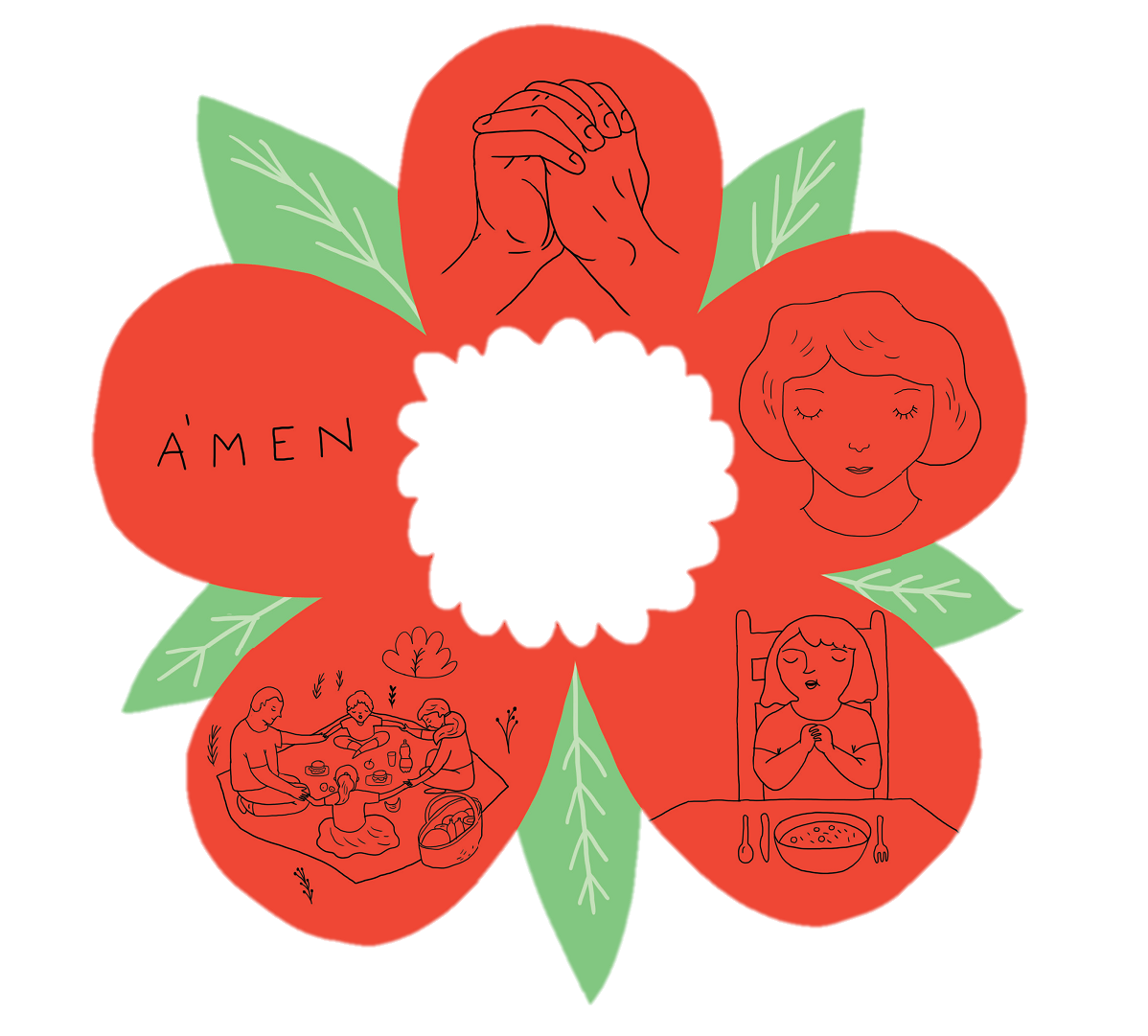 Csukott szemmel imádkozunk.
Összekulcsolt kézzel
imádkozunk.
Asztalnál ülve mondjuk az imádságot.
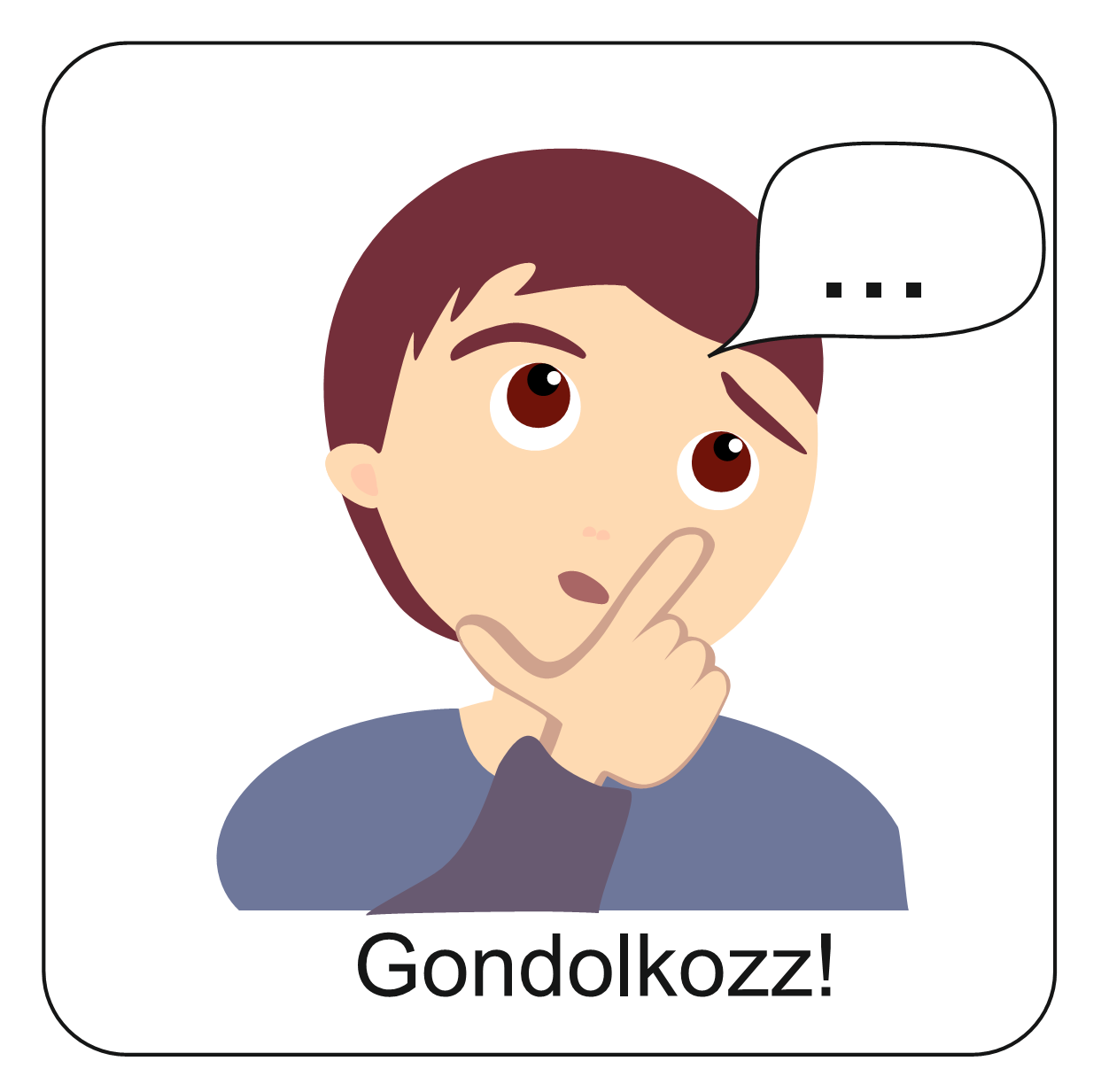 Köszönöm.  I
Nem kérek.    D
Ez sok.  E
Mit mondunk az imádságokkal?

Válaszd ki a megfelelő mondatokat! 
Olvasd össze az igaz válaszok utáni betűket!
Nem szeretem.  R
Hálás vagyok.  M
Jézus itt van.  A
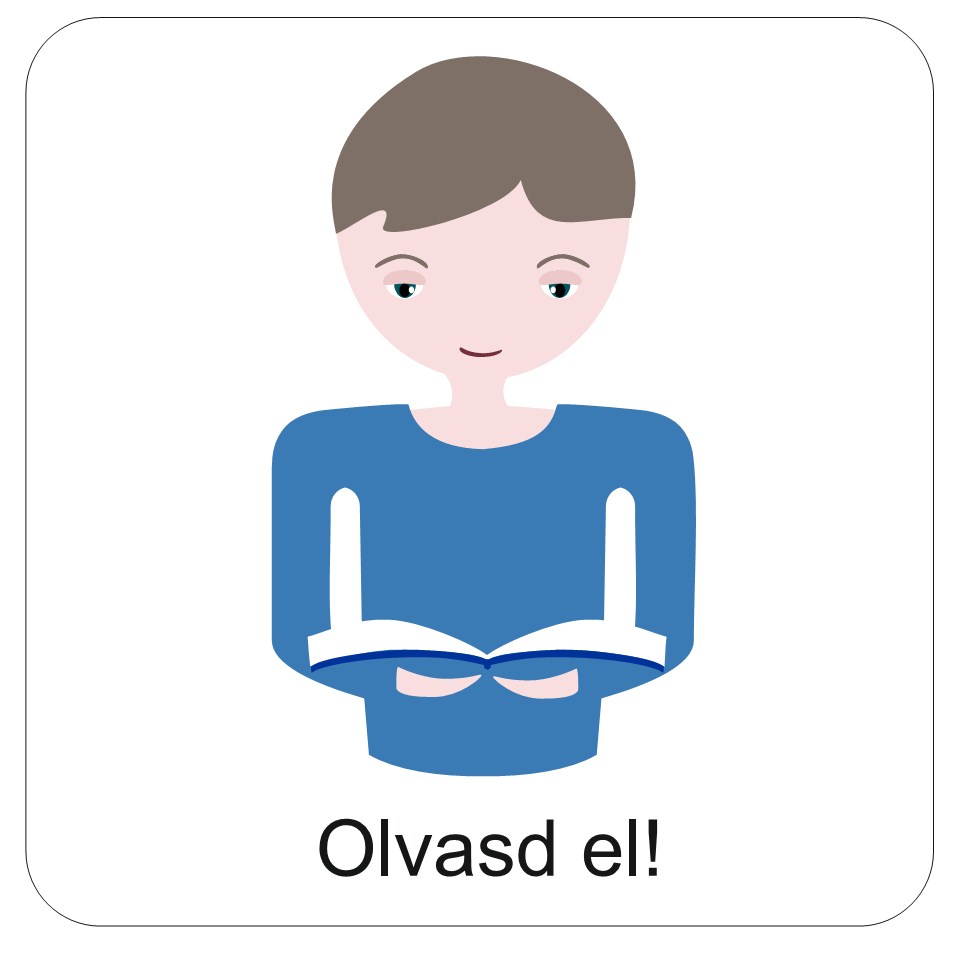 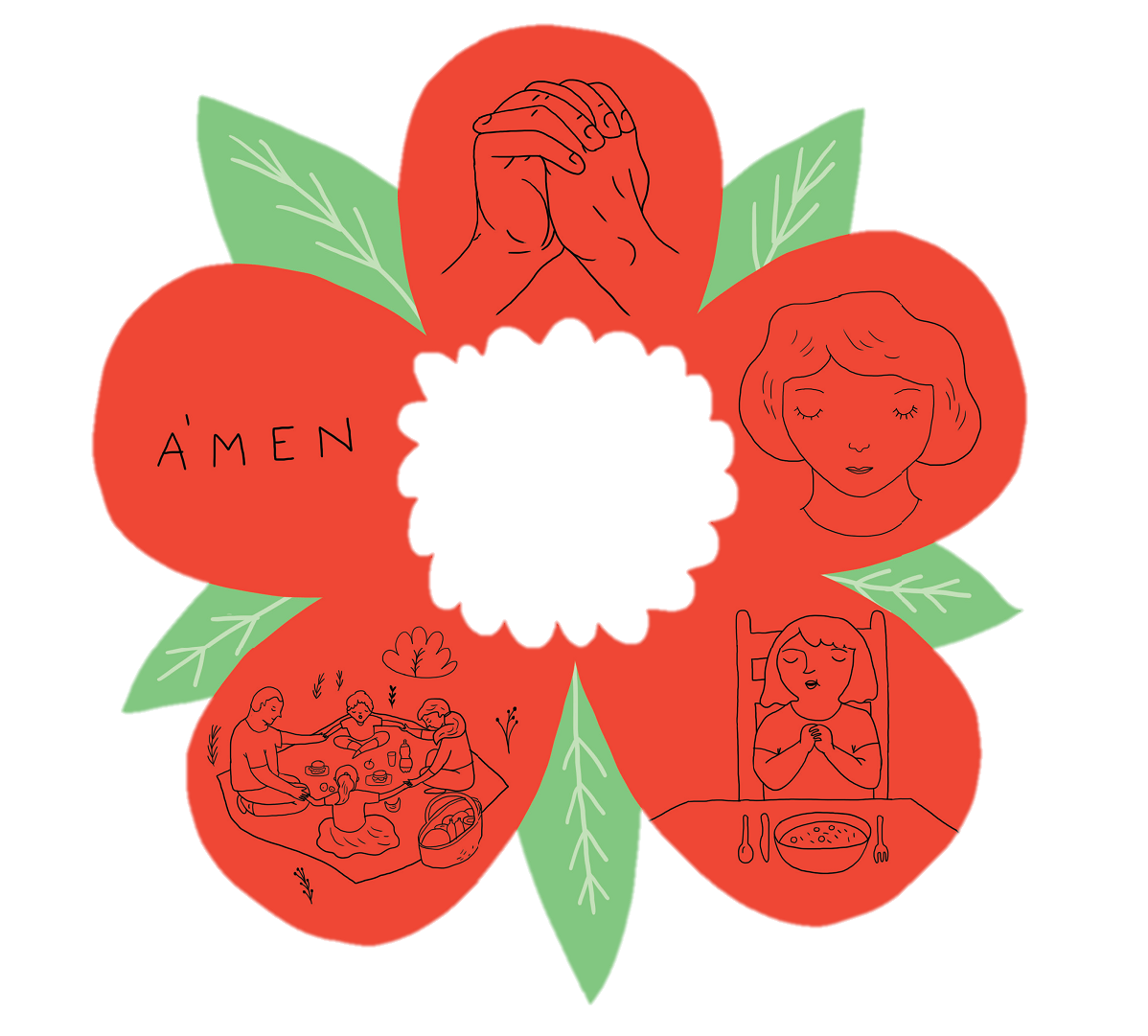 Köszönetet mondunk 
és hálát adunk, 
mert Isten gondoskodik rólunk, 
nem felejt el minket, 
és Jézus velünk van.
Ha jól választottál, akkor ez a szó jött ki:
IMA
Feladat:
Egy lapra rajzolj egy asztalt.
Az asztalra rajzold le:
a kedvenc ételedet,
a kedvenc italodat,
a kedvenc édességedet!
Színezd ki a rajzot!
A lap aljára írj egy hálaadó imádságot 
a saját szavaiddal!
A kész lapot fotózd le és küldd el  
a Hittanoktatódnak!
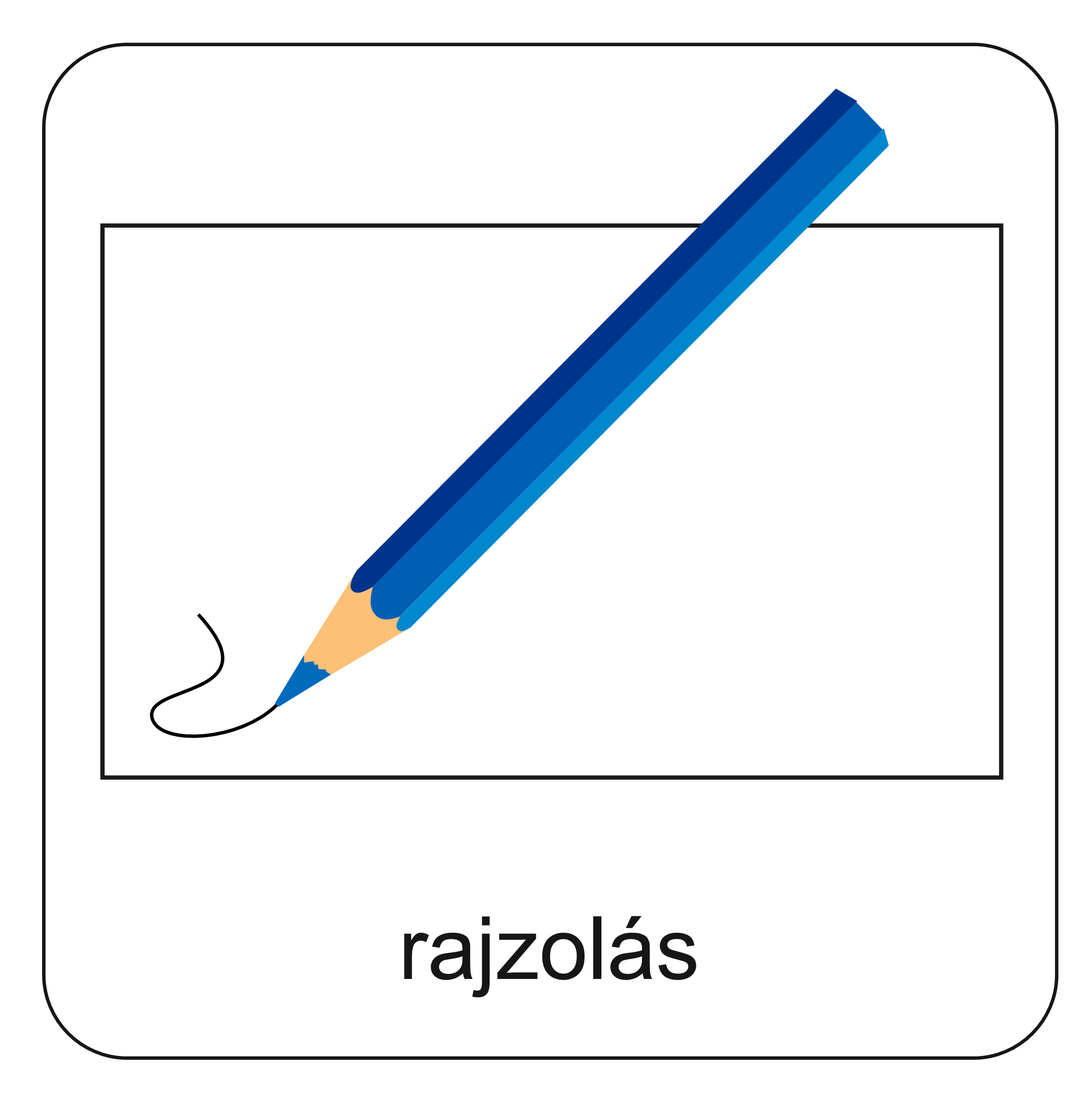 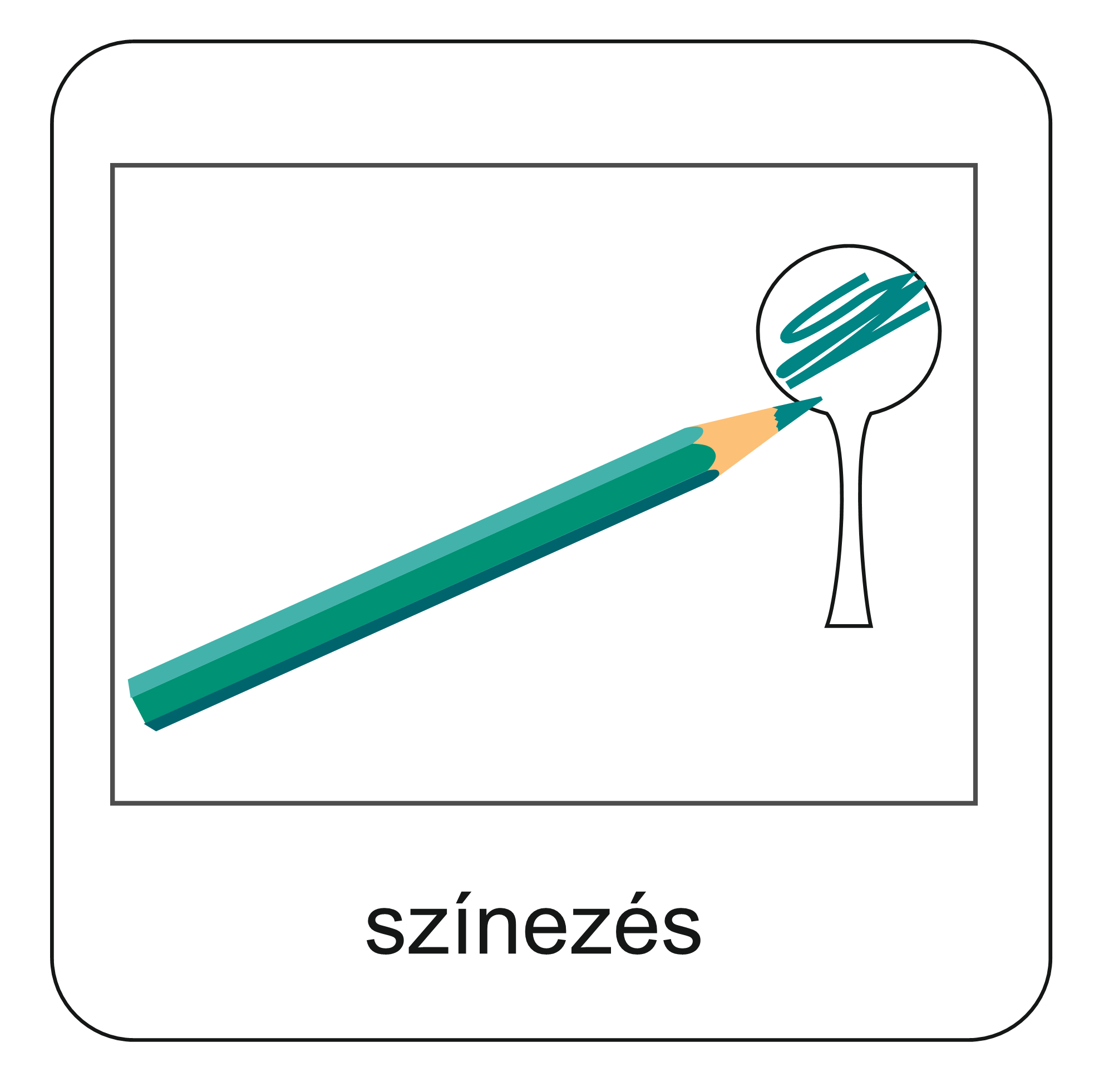 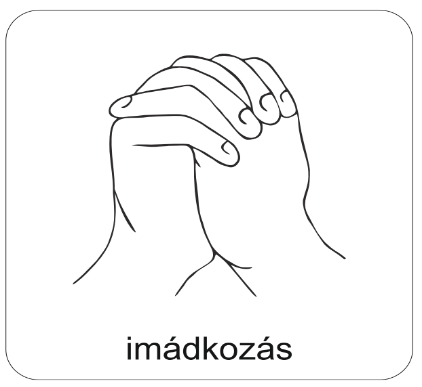 A digitális hittanóra végén így imádkozz!
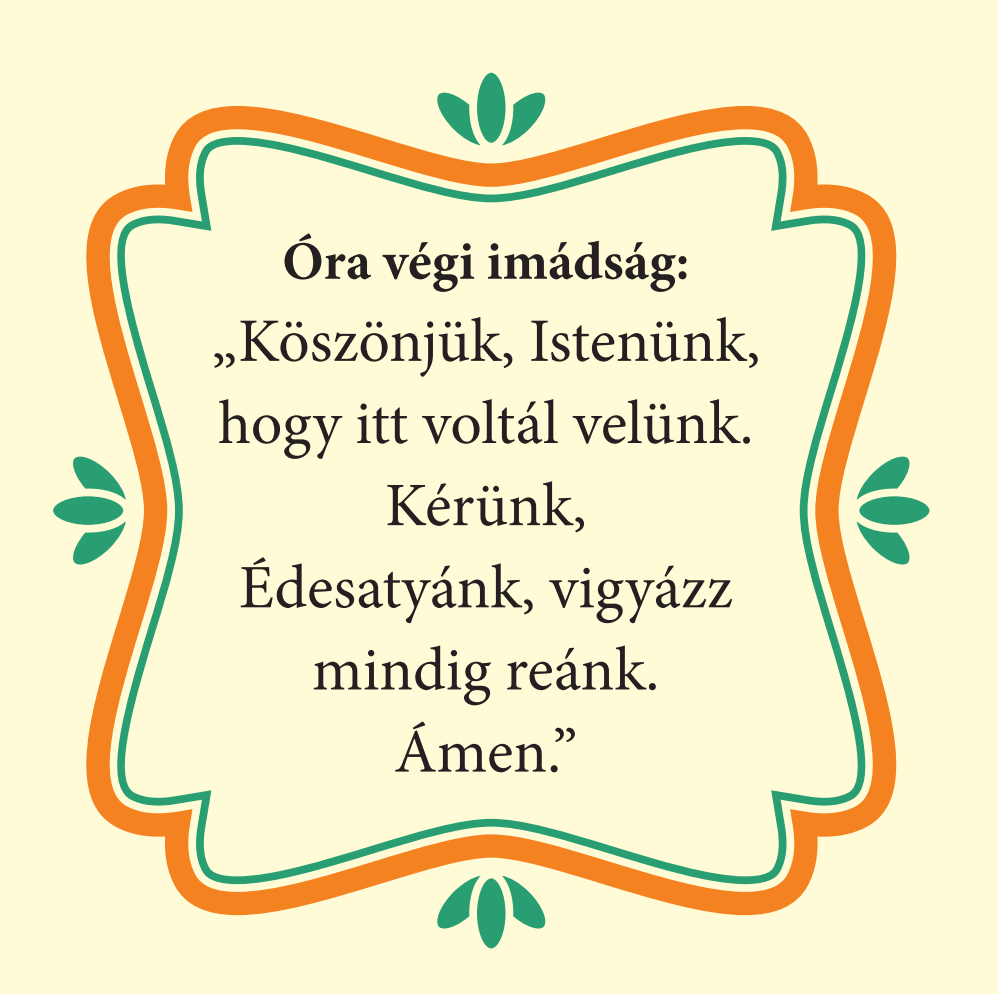 Kedves Hittanos! 
Várunk a következő digitális hittanórára!
Kedves Szülők!
Köszönjük 
a segítségüket!
Isten áldását kívánjuk ezzel 
az Igével!
„Jóságod és szereteted kísér életem minden napján.” (Zsoltárok 23,4)
Áldás, békesség!